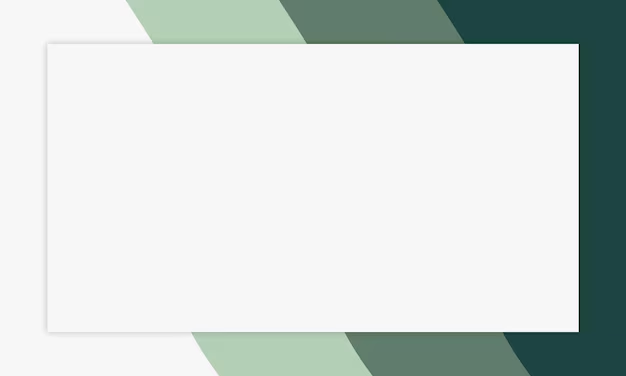 Hello! Welcome to…

ESL Class!
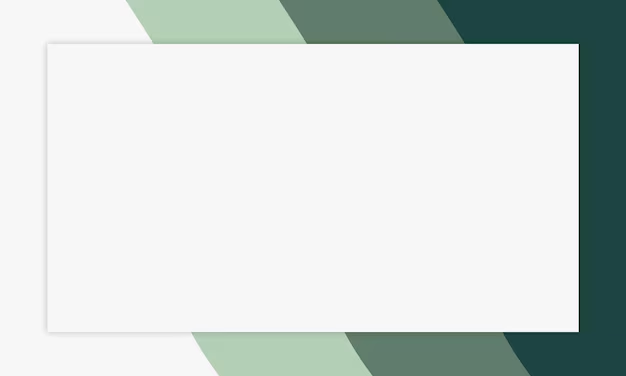 Today we will learn: 



Greetings/Introductions, Classroom Phrases, Numbers
[Speaker Notes: Make sure to pass out name tags either BEFORE class or AT THIS TIME!]
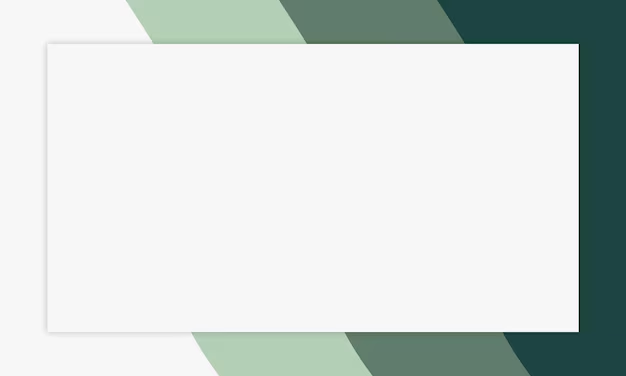 When you greet someone, what do you say?
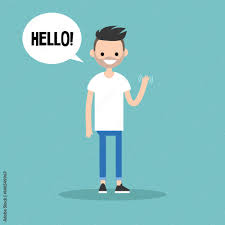 Hello
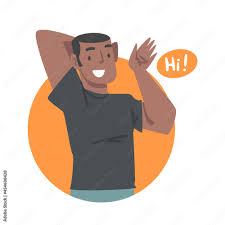 Hey
Hi
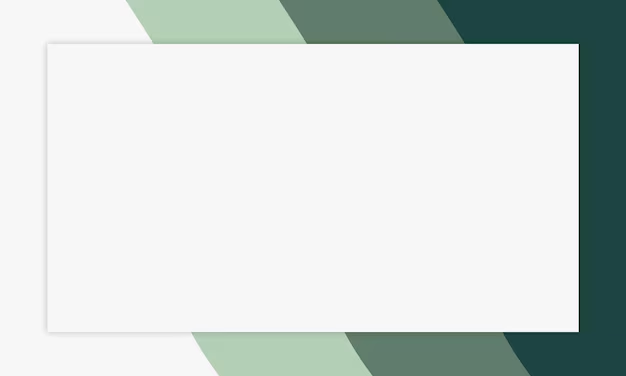 After you greet someone, how do you introduce yourself?
Hello! My name is… (say your name).
OR say…
Hi! Nice to meet you. Let me introduce myself. My name is… (say your name).
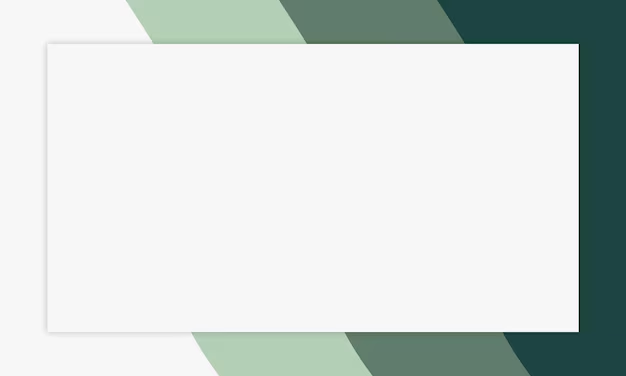 Let’s practice greetings and introductions!
Hello/Hi/Hey
My name is (say your name)
Nice to meet you. 😊
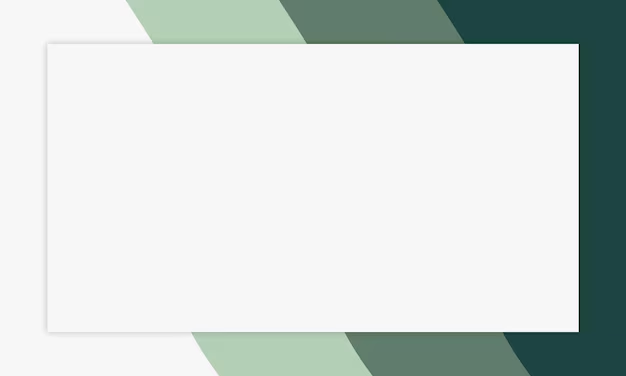 What do you say when you are leaving?
Goodbye!
Bye!
See you later!
Later!
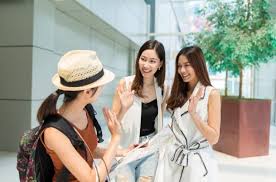 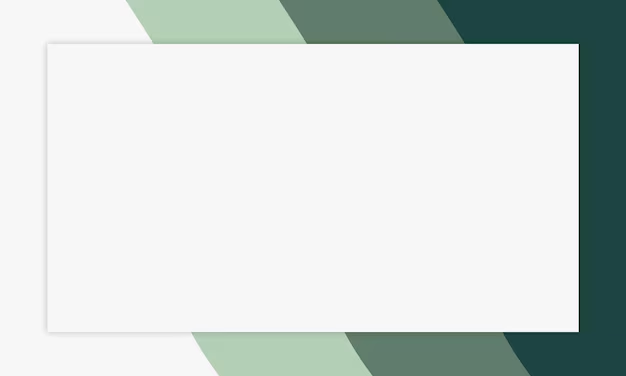 How do you fully introduce yourself?
Say “hello”.
Say your name.
Say where you work or something you like to do.
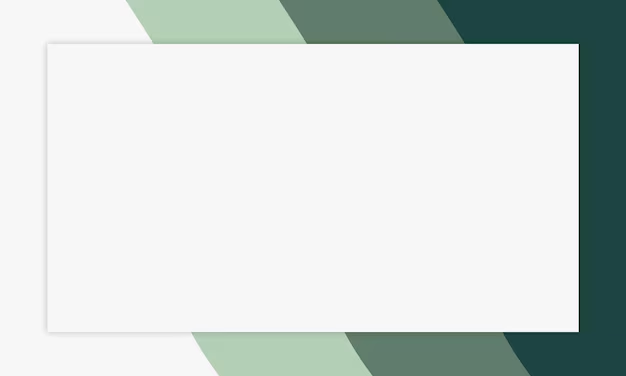 *EXAMPLE*
Hi! My name is Gracie and I am an English teacher.
Hello! My name is Gracie and I like to play the guitar!
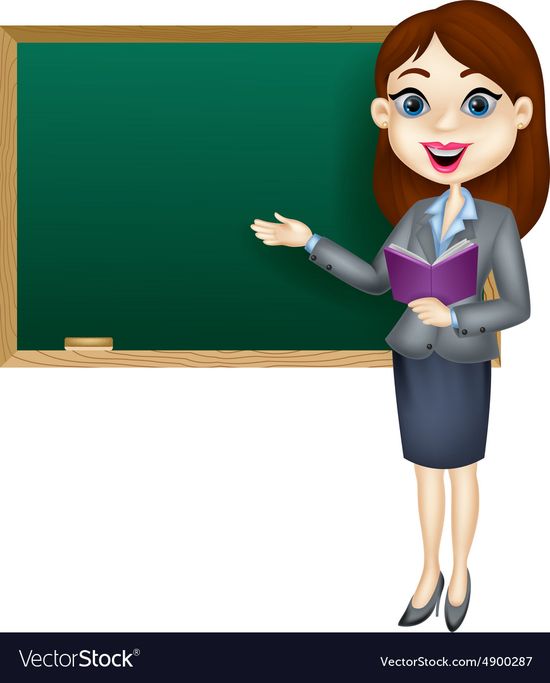 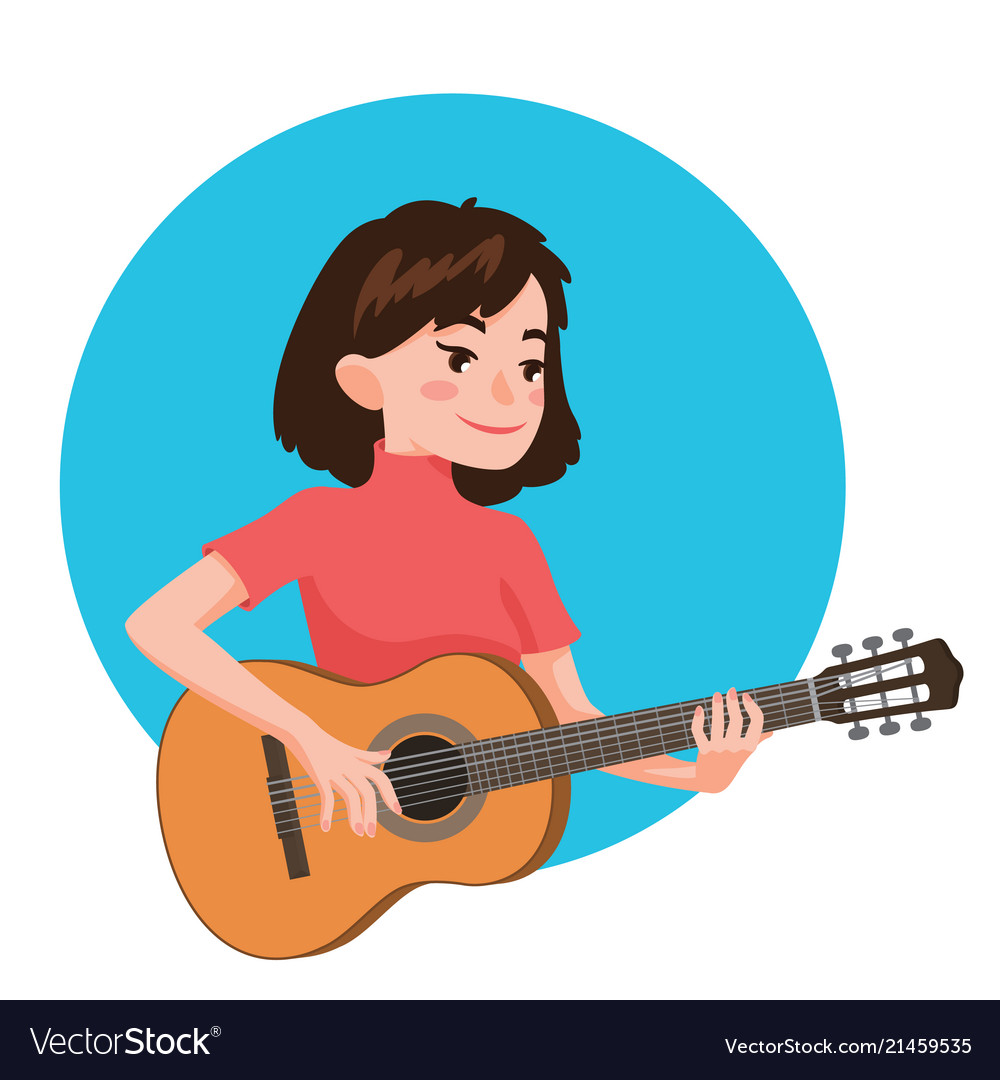 [Speaker Notes: After explaining the examples, have the students try.]
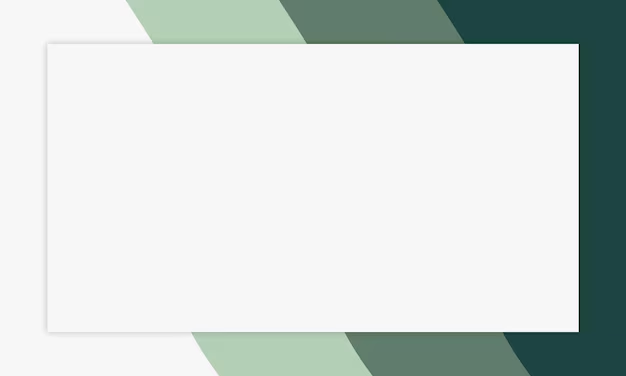 What are some common phrases to say in a classroom?
Can I go to the bathroom?
Can I borrow a pen/paper?
Can you repeat that? // Can you slow down?
Can we practice that again?
[Speaker Notes: After introducing these phrases, ask the students if there’s anything they would like to know how to ask for.]
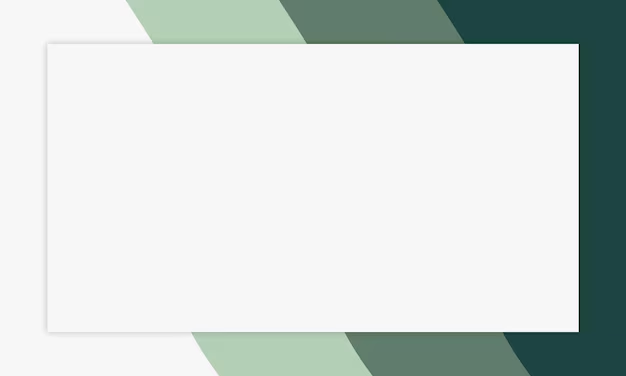 Numbers!
1 - One			6 - Six
2 - Two			7 - Seven
3 - Three			8 - Eight
4 - Four			9 - Nine
5 - Five			10 - Ten
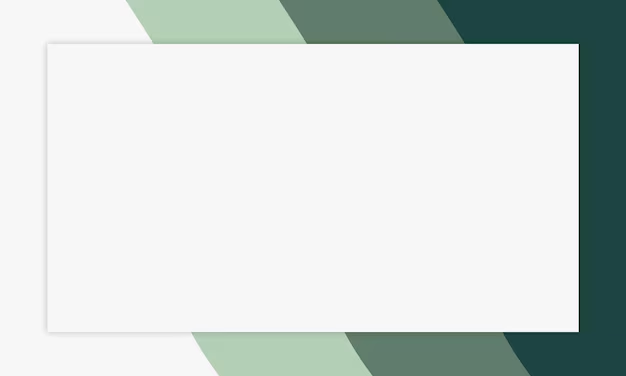 https://www.youtube.com/watch?v=EmRjNowuZL0
Click the link ^above^ to hear how each number is pronounced out loud!
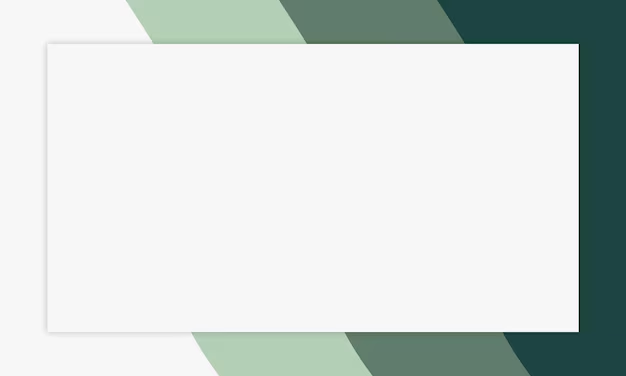 Let’s Recap!
What did we learn today? (Look at the Handout).
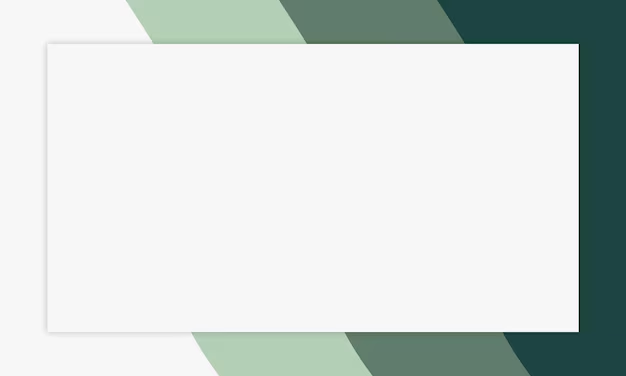 Let’s Recap!
What do you feel most comfortable with?
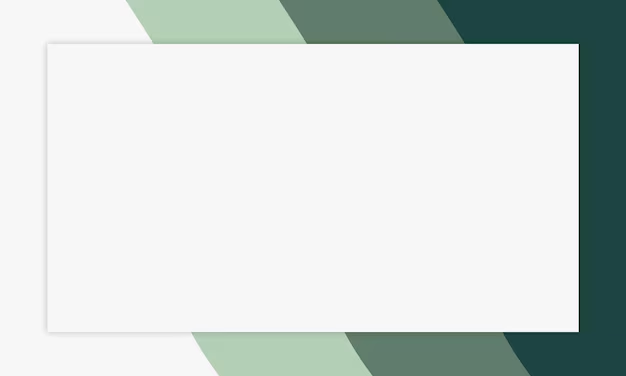 Let’s Recap!
What do you need to practice?
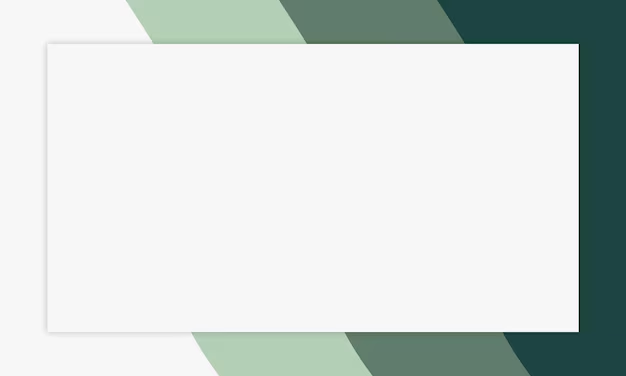 Until Next Time!
Keep your handout
Read through it 
Practice for our next meeting!